The book of Jude
Lessons in Present Day Apostasy
The Book of Jude
Who wrote the book? Jude, brother of James, half –brother of Jesus Christ.
Who was the book written to? Believers, Jews scattered in Asia Minor
When was the book written? Between 68-80 AD
Where was the book written from? Possibly in the Land of Canaan
What’s the Genre of the book? Epistolary 
What’s the purpose of the book? To exhort believers to earnestly contend for the faith in the face of apostasy.
What’s in the book? A present threat of and defense against false teachers.
Is there an application? 1) grow spiritually (v.20); 2) be assured of your salvation (v.21; 24-25); and 3) also to help those who doubt (v.23-24).
Outline of Jude
Salutation – vv. 1-2
Purpose Statement – vv. 3-4
Beware of Apostates– vv. 5-16
Previous Failures – vv. 5-7
Examples of Certain Israelites – v. 5
Examples of Certain Angels – v. 6
Examples of Certain Pagans – v. 7
Present Failures – vv. 8-16
Exhortation to the Faithful – vv.17-23
Benediction – vv. 24-25
Outline adapted from Thomas Constable, Dr. Constable’s Expository Notes, Jude, (http://www.planobiblechapel.org/tcon/notes/html/nt/Jude/Jude.htm)
Outline of Jude
Salutation – vv. 1-2
Purpose Statement – vv. 3-4
Beware of Apostates– vv. 5-16
Previous Failures – vv. 5-7
Present Failures – vv. 8-16
Exhortation to the Faithful – vv.17-23
Benediction – vv. 24-25
Outline adapted from Thomas Constable, Dr. Constable’s Expository Notes, Jude, (http://www.planobiblechapel.org/tcon/notes/html/nt/Jude/Jude.htm)
Outline of Jude
Salutation – vv. 1-2
Purpose Statement – vv. 3-4
Beware of Apostates– vv. 5-16
Previous Failures – vv. 5-7
Present Failures – vv. 8-16
The nature of their error – 8-10
The seriousness of their error – 11-13
The consequences of their error – 14-16
Exhortation to the Faithful – vv.17-23
Benediction – vv. 24-25
Outline adapted from Thomas Constable, Dr. Constable’s Expository Notes, Jude, (http://www.planobiblechapel.org/tcon/notes/html/nt/Jude/Jude.htm)
“The style is lively and vigorous, and the whole work gives evidence of careful composition. Close exegesis soon reveals great economy of expression. Single words, phrases, and images are chosen for the for the associations they carry, and scriptural allusions and catchword connections increase the depth of meaning…especially effective in its use of carefully chosen vocabulary, a series of vivid images suggested with almost poetic economy of words, scriptural allusions, catchword connections, and the use of climax. The modern reader requires much study in order to appreciate the richness of Jude’s letter.”
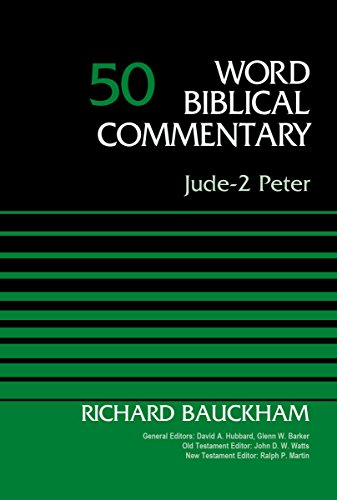 Bauckham, Richard, J. World Biblical Commentary: Jude, 2 Peter. Vol. 50. 61 vols. Waco, Texas: Word Books, Publisher, 1983,
Jude 8
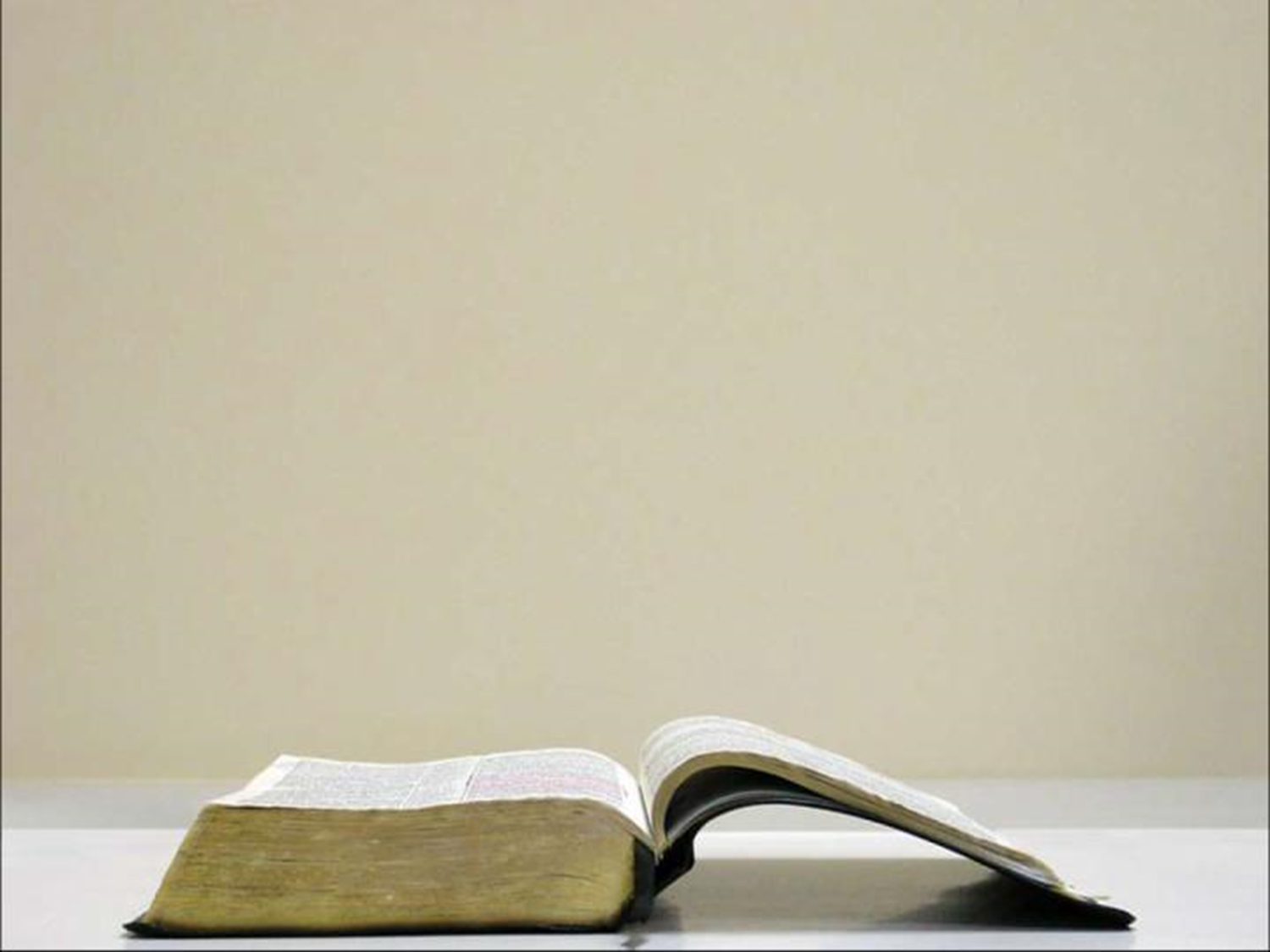 Yet in the same way these men, also by dreaming, defile the flesh, and reject authority, and revile angelic majesties.
Jude 5-7  |  Jude 8
Adapted from Bauckham, Richard, J. World Biblical Commentary: Jude, 2 Peter. Vol. 50. 61 vols. Waco, Texas: Word Books, Publisher, 1983, 55.
Jude 5-7  |  Jude 8
Adapted from Bauckham, Richard, J. World Biblical Commentary: Jude, 2 Peter. Vol. 50. 61 vols. Waco, Texas: Word Books, Publisher, 1983, 55.
Jude 5-7  |  Jude 8
Adapted from Bauckham, Richard, J. World Biblical Commentary: Jude, 2 Peter. Vol. 50. 61 vols. Waco, Texas: Word Books, Publisher, 1983, 55.
Jude 5-7  |  Jude 8
Adapted from Bauckham, Richard, J. World Biblical Commentary: Jude, 2 Peter. Vol. 50. 61 vols. Waco, Texas: Word Books, Publisher, 1983, 55.
Outline of Jude
Salutation – vv. 1-2
Purpose Statement – vv. 3-4
Beware of Apostates– vv. 5-16
Previous Failures – vv. 5-7
Present Failures – vv. 8-16
The nature of error (8-10)
Defile the flesh – 8a
Reject authority – 8b
Revile angelic majesties – 8c
Outline adapted from Thomas Constable, Dr. Constable’s Expository Notes, Jude, (http://www.planobiblechapel.org/tcon/notes/html/nt/Jude/Jude.htm)
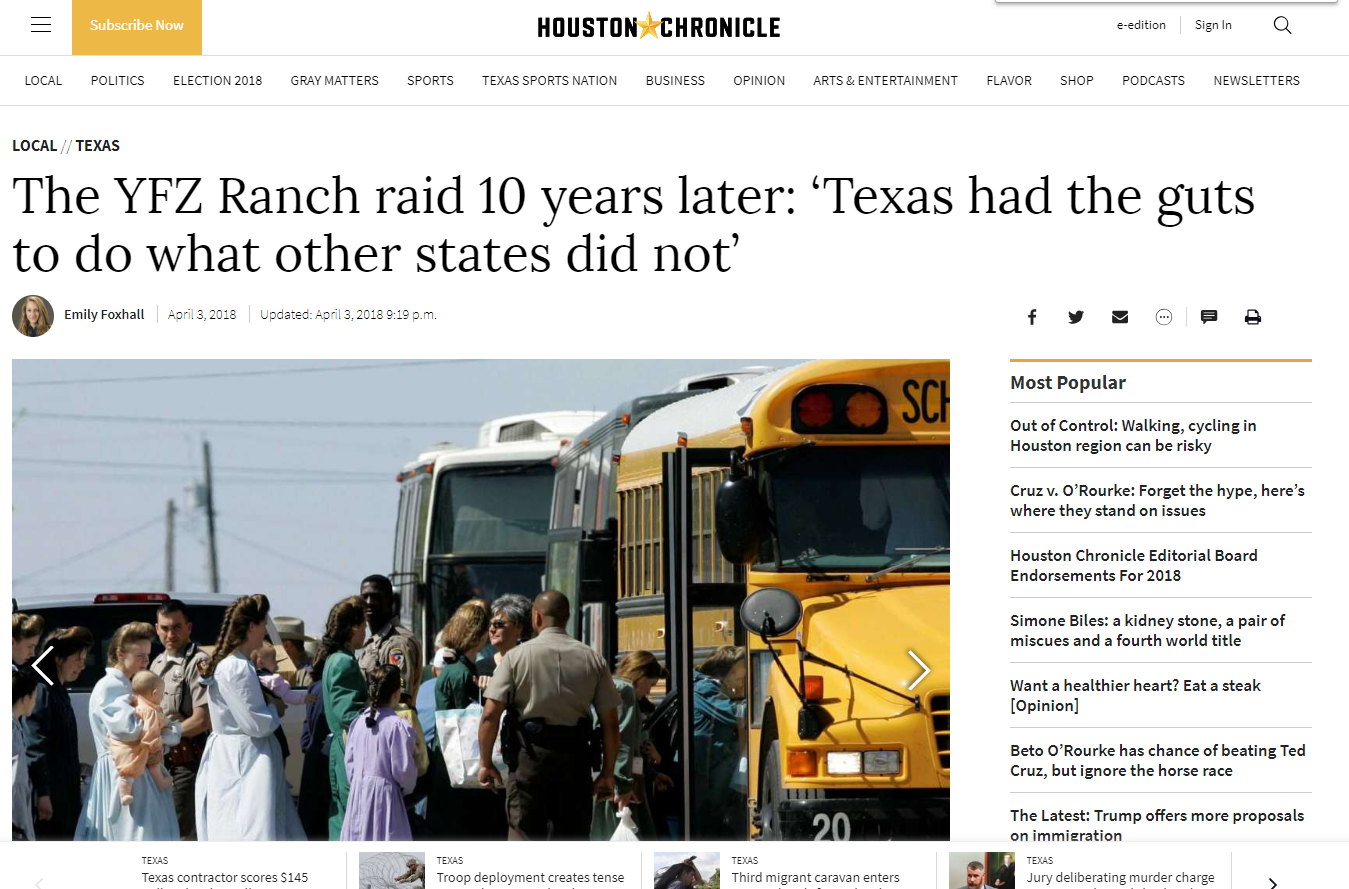 Ephesians 5:3-4
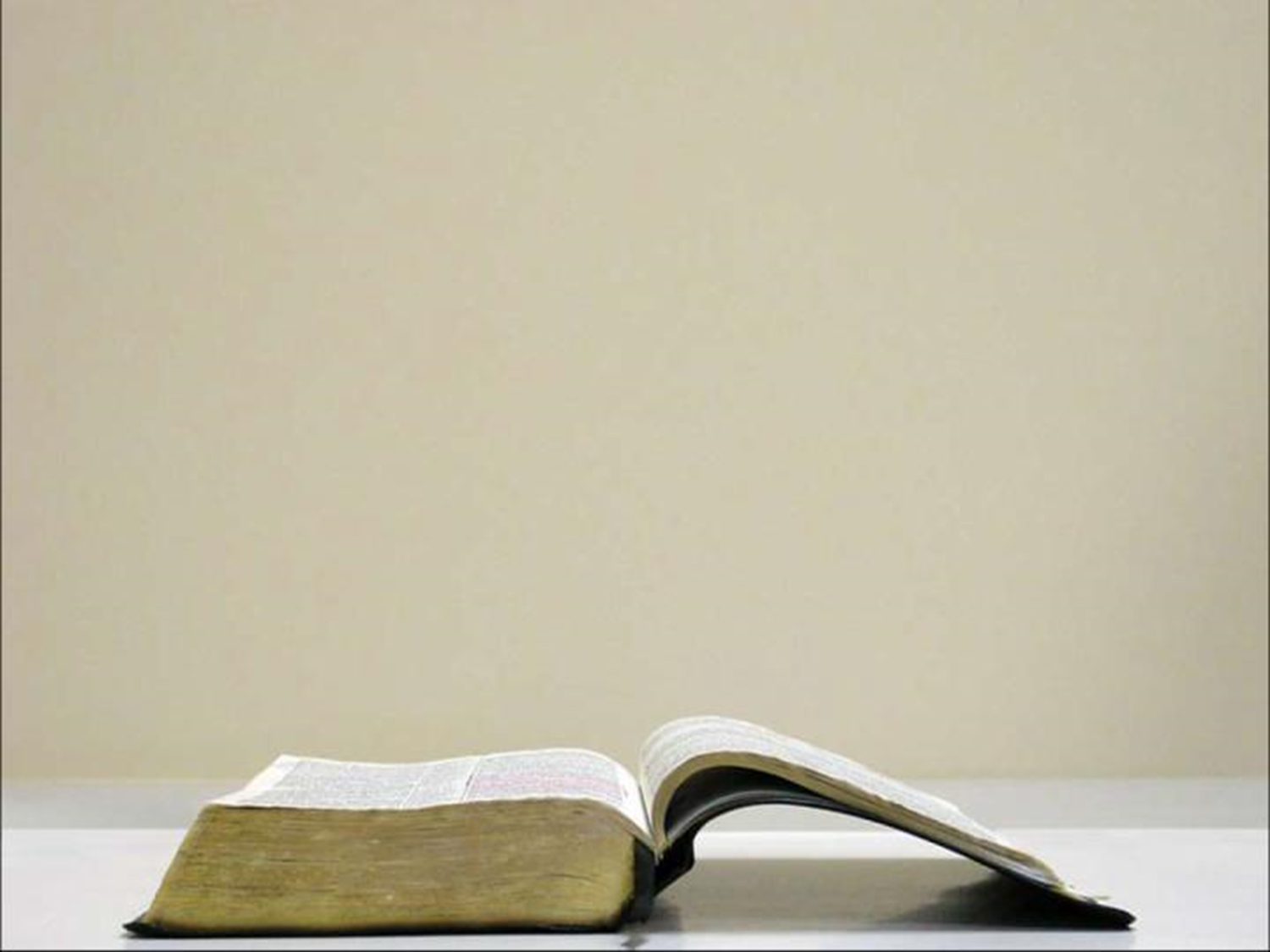 3  “But immorality or any impurity or greed must not even be named among you, as is proper among saints; 4 and there must be no filthiness and silly talk, or coarse jesting, which are not fitting, but rather giving of thanks.”
Ephesians 2:20-22
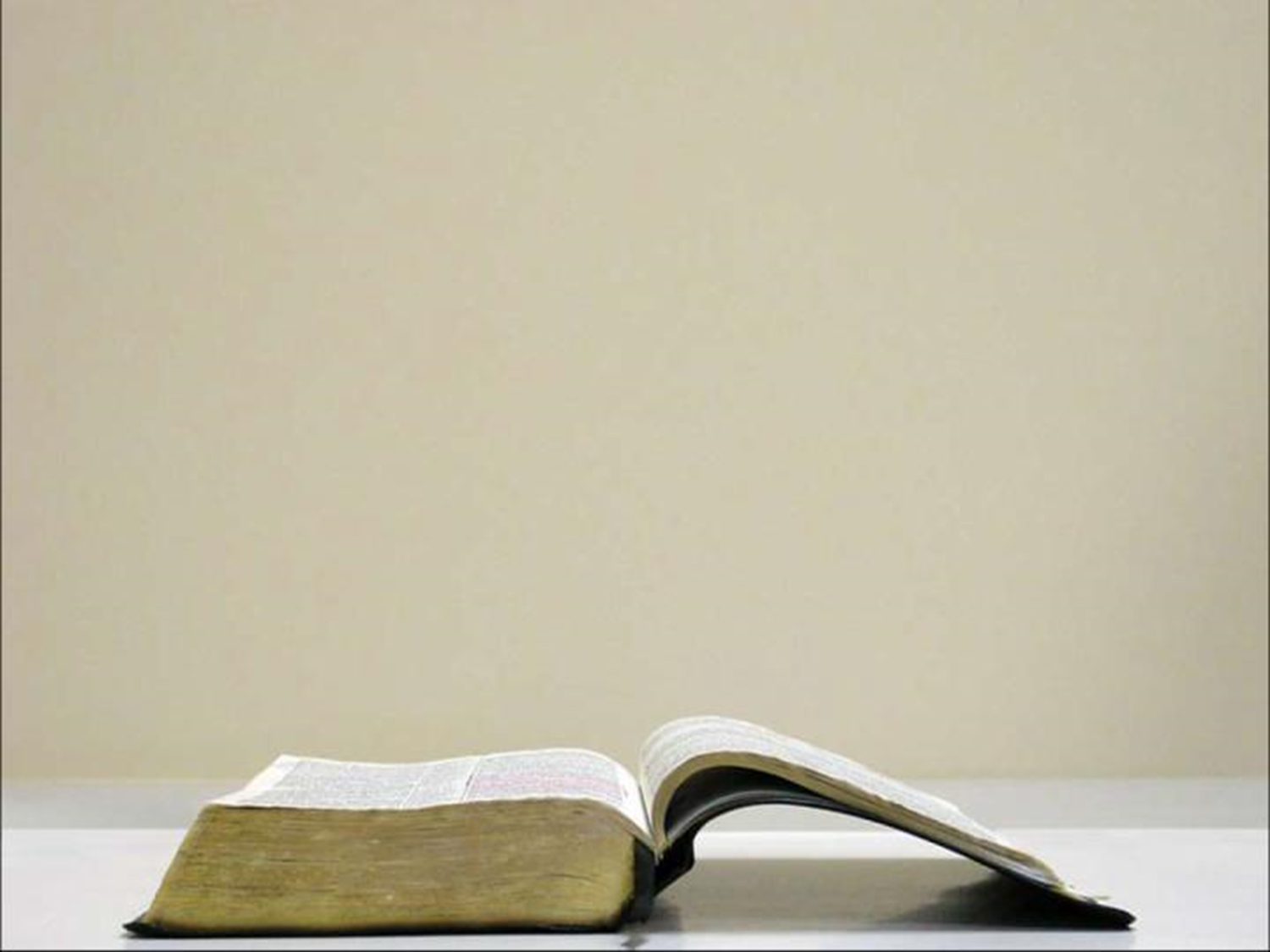 20 “So then you are no longer strangers and aliens, but you are fellow citizens with the saints, and are of God’s household, having been built on the foundation of the apostles and prophets, Christ Jesus Himself being the corner stone, 21 in whom the whole building, being fitted together, is growing into a holy temple in the Lord, 22 in whom you also are being built together into a dwelling of God in the Spirit.”
1 Corinthians 3:16-18a
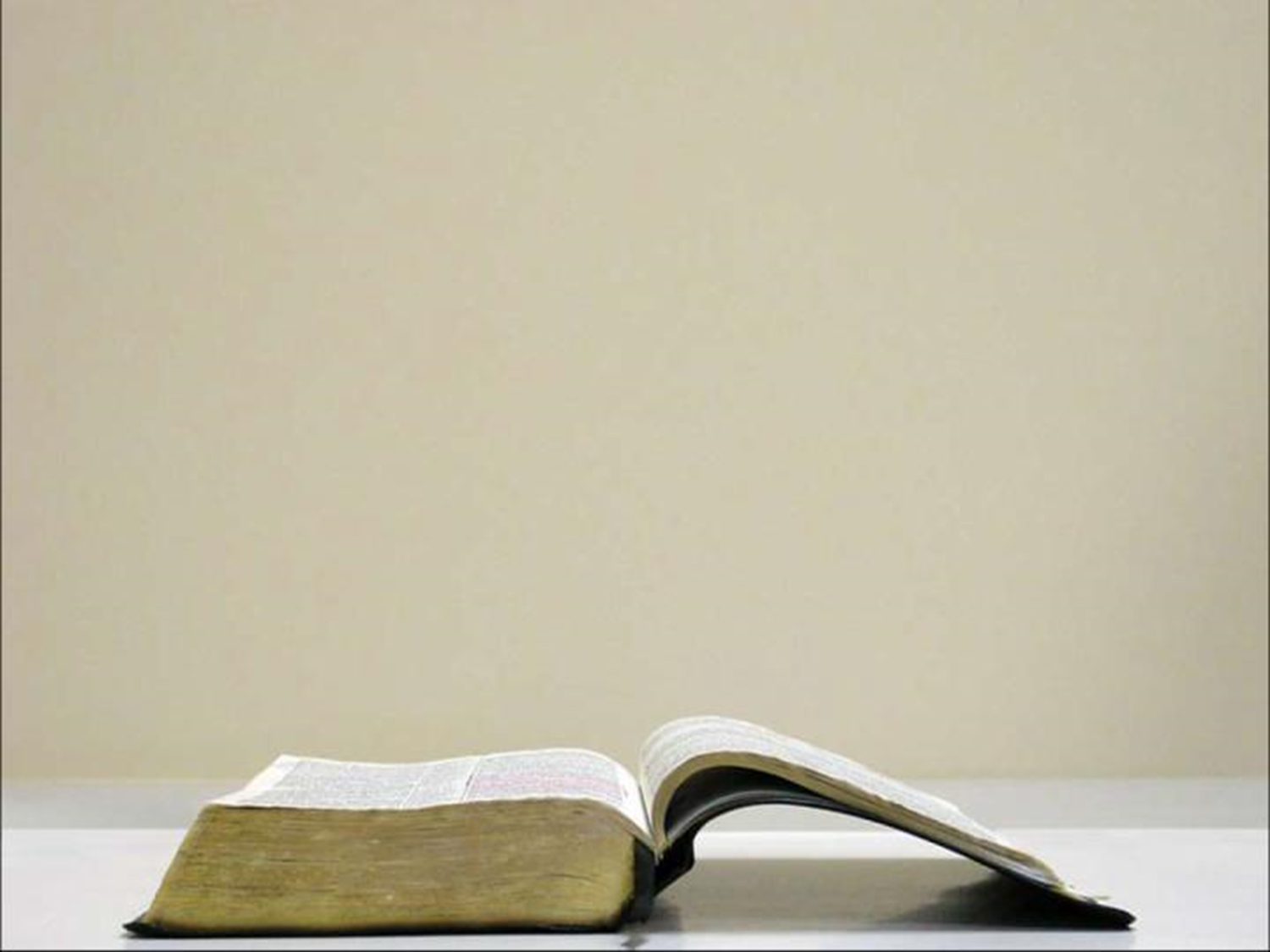 “16 Do you not know that you are a temple of God and that the Spirit of God dwells in you? 17 If any man destroys the temple of God, God will destroy him, for the temple of God is holy, and that is what you are. 18 Let no man deceive himself…”
1 Corinthians 12:27
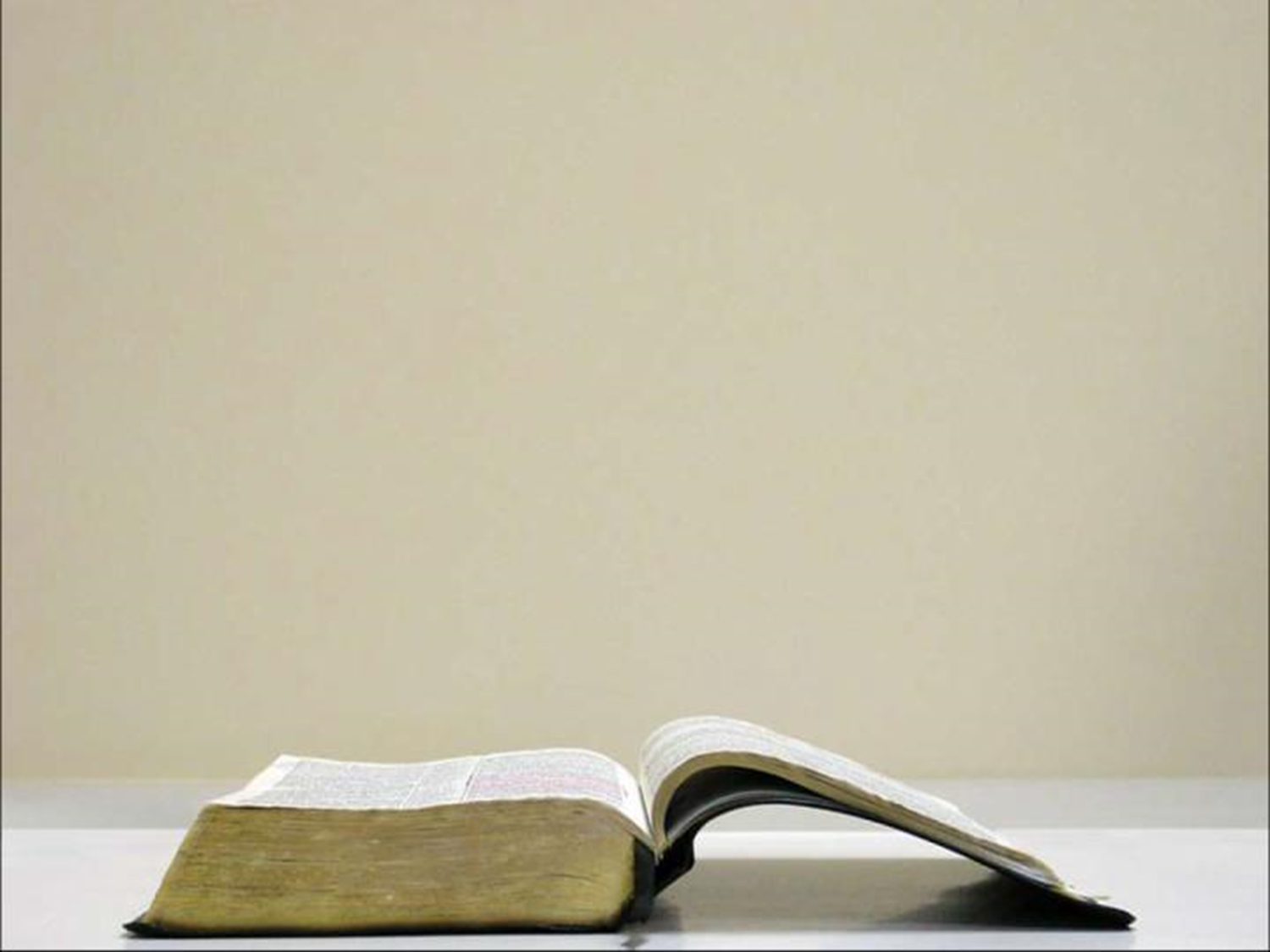 Now you are Christ’s body, and individually members of it.
1 Corinthians 11:30
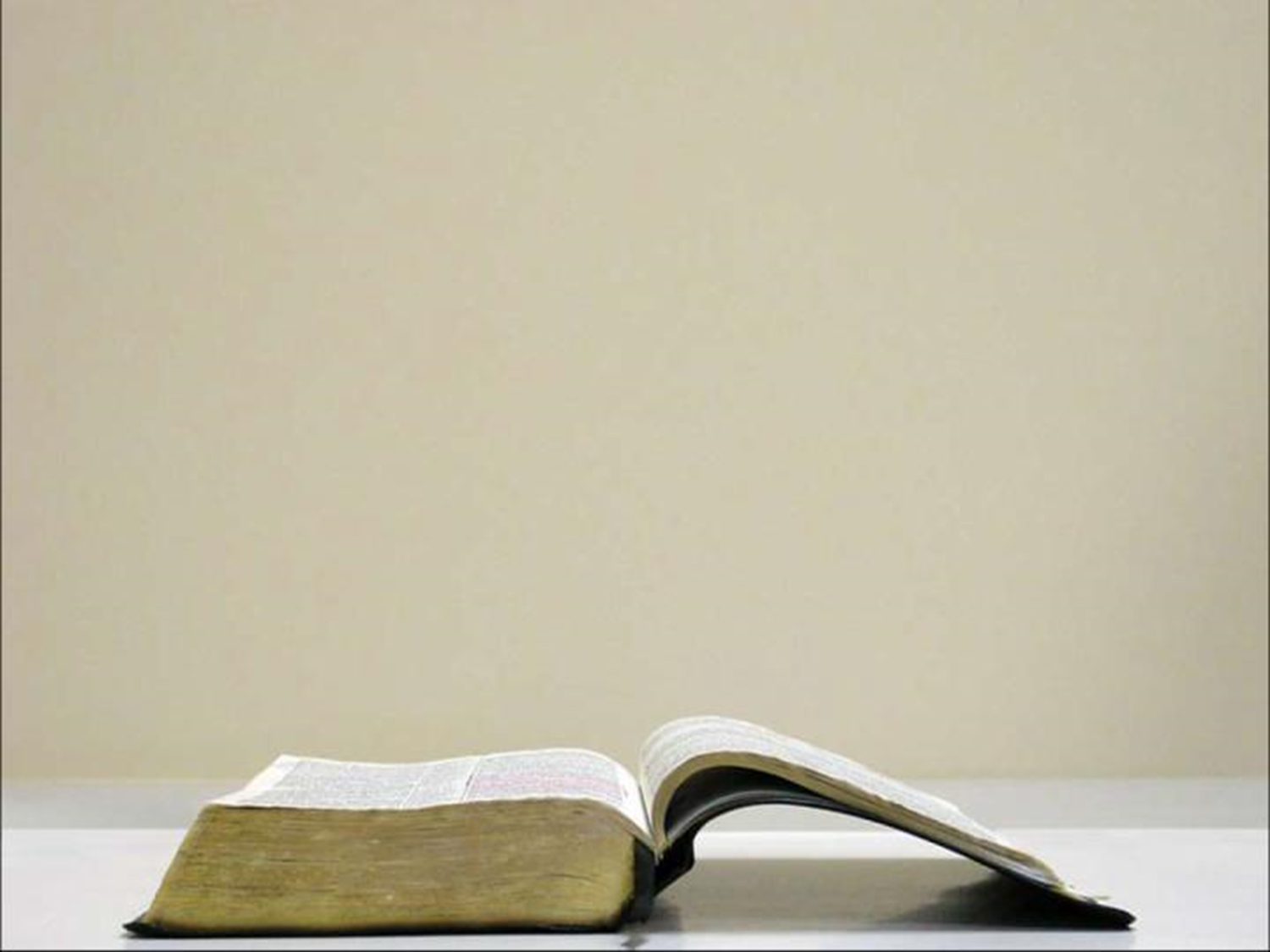 “For this reason many among you are weak and sick, and a number sleep.”
Colossians 3:5
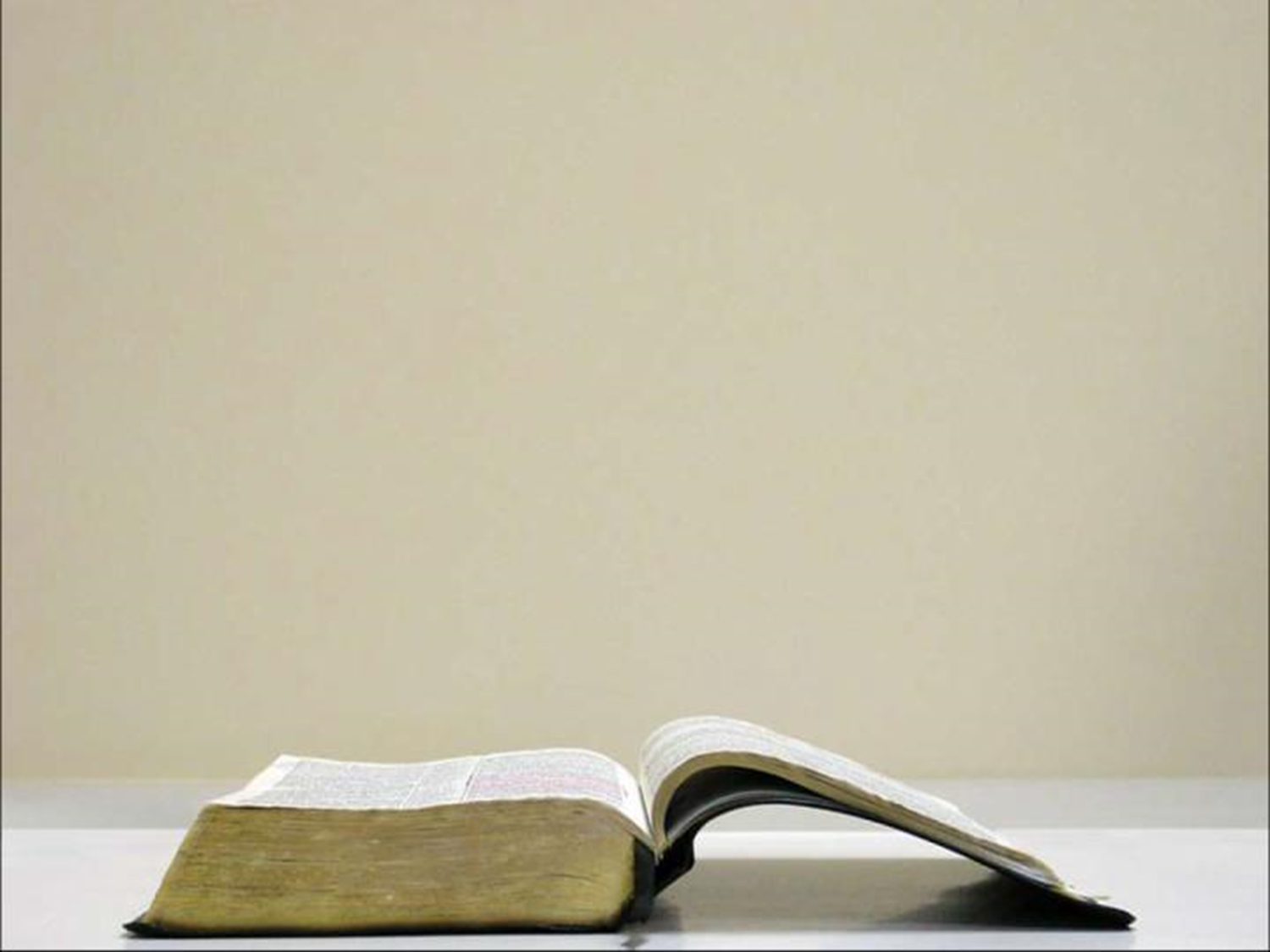 “Therefore consider the members of your earthly body as dead to immorality, impurity, passions, evil desire, and greed, which amounts to idolatry.
Romans 7:24
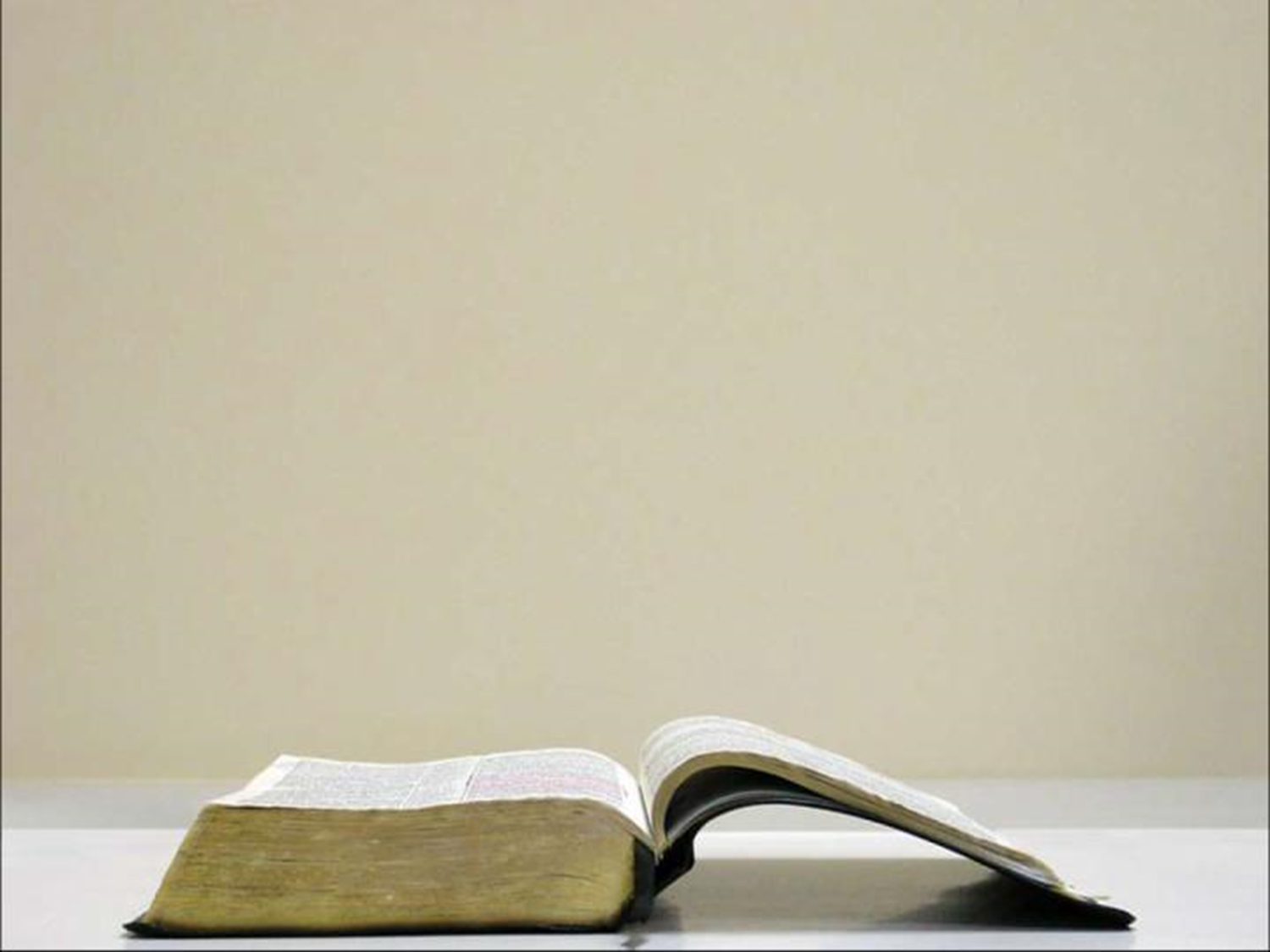 “Wretched man that I am! Who will set me free from the body of this death?”
“This is a reference to the Roman method of punishment in which the body of the murdered person was chained to the murderer. The murderer was then released to wander where he might, but no one was allowed to help or comfort him upon penalty of suffering the same punishment. In the hot Eastern sun the dead body would soon begin to decay, overwhelming the sentenced person not only with the smell but also with infection from the rotting flesh. It was perhaps the most horrible of all sentences that the imaginary Romans ever devised. To Paul our putrefying body of sinful flesh is like this, and only Christ can rescue us from it.”
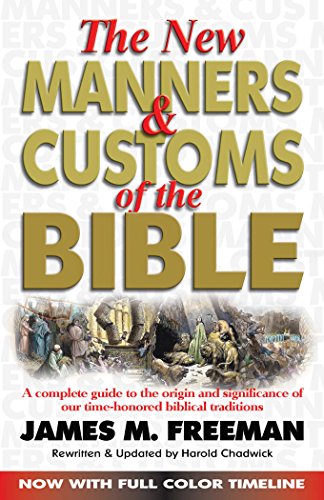 Bauckham, Richard, J. World Biblical Commentary: Jude, 2 Peter. Vol. 50. 61 vols. Waco, Texas: Word Books, Publisher, 1983,
Outline of Jude
Salutation – vv. 1-2
Purpose Statement – vv. 3-4
Beware of Apostates– vv. 5-16
Previous Failures – vv. 5-7
Present Failures – vv. 8-16
The nature of error (8-10)
Defile the flesh – 8a
Reject authority – 8b
Revile angelic majesties – 8c
Outline adapted from Thomas Constable, Dr. Constable’s Expository Notes, Jude, (http://www.planobiblechapel.org/tcon/notes/html/nt/Jude/Jude.htm)
Titus 1:7-9
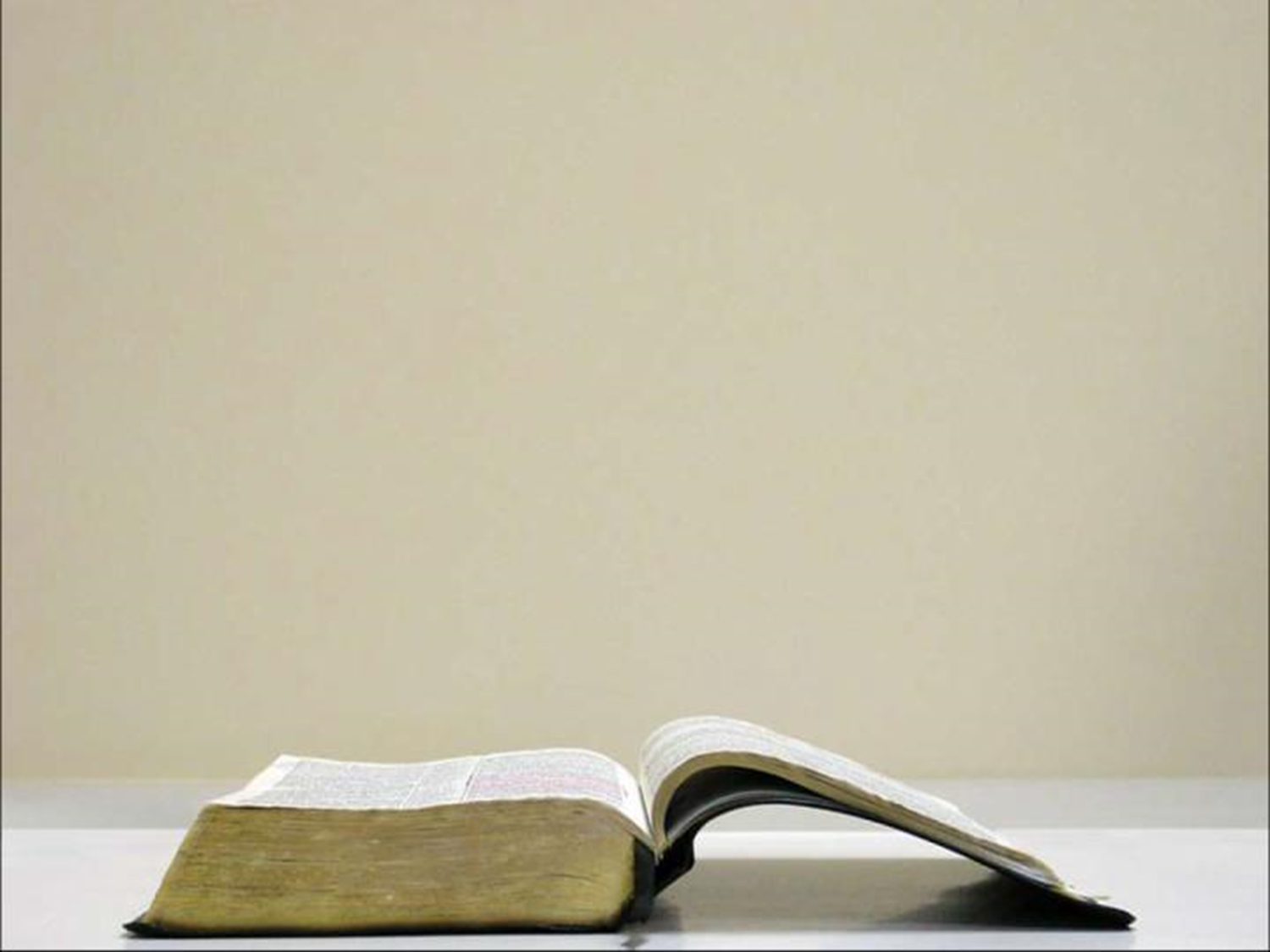 7 “For the overseer must be above reproach as God’s steward, not self-willed, not quick-tempered, not addicted to wine, not pugnacious, not fond of sordid gain, 8 but hospitable, loving what is good, sensible, just, devout, self-controlled, 9 holding fast the faithful word which is in accordance with the teaching, so that he will be able both to exhort in sound doctrine and to refute those who contradict.”
Titus 1:10-13
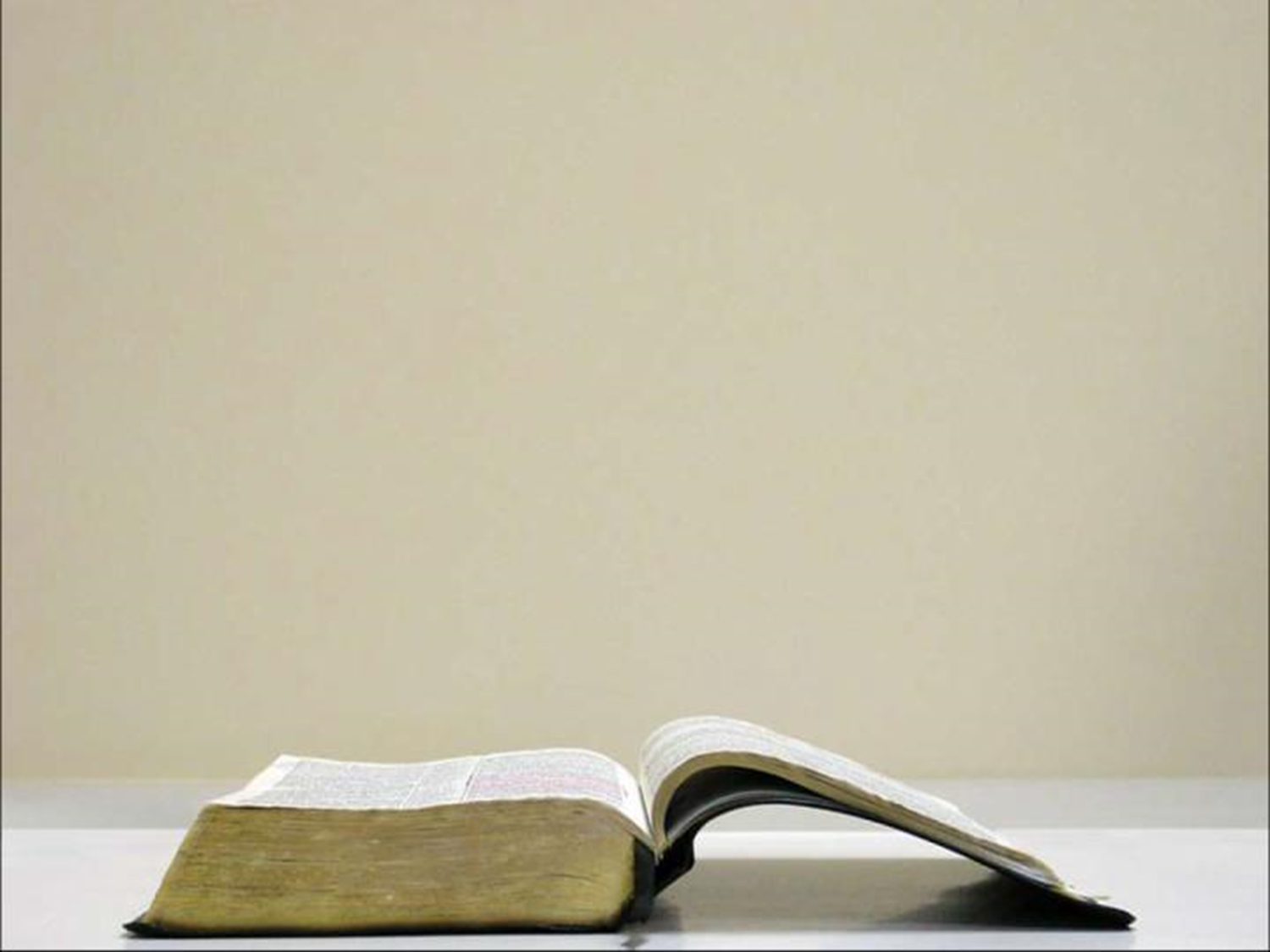 10  “For there are many rebellious men, empty talkers and deceivers, especially those of the circumcision, 11 who must be silenced because they are upsetting whole families, teaching things they should not teach for the sake of sordid gain. 12 One of themselves, a prophet of their own, said, “Cretans are always liars, evil beasts, lazy gluttons.” 13 This testimony is true. For this reason reprove them severely so that they may be sound in the faith…”
2 Peter 2:9:16
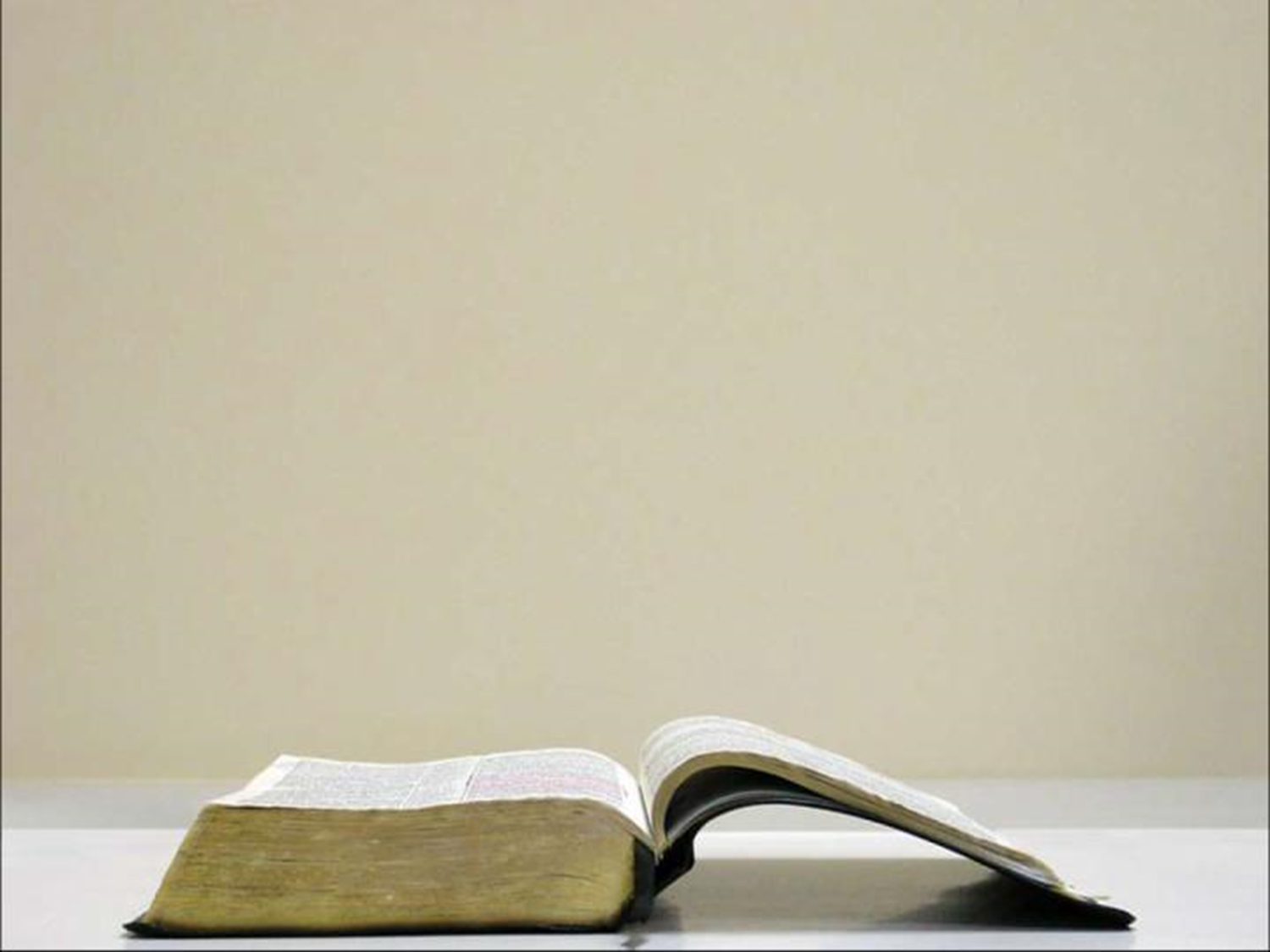 9 then the Lord knows how to rescue the godly from temptation, and to keep the unrighteous under punishment for the day of judgment, 10 and especially those who indulge the flesh in its corrupt desires and despise authority. Daring, self-willed, they do not tremble when they revile angelic majesties, 11 whereas angels who are greater in might and power do not bring a reviling judgment against them before the Lord.
2 Peter 2:9:16
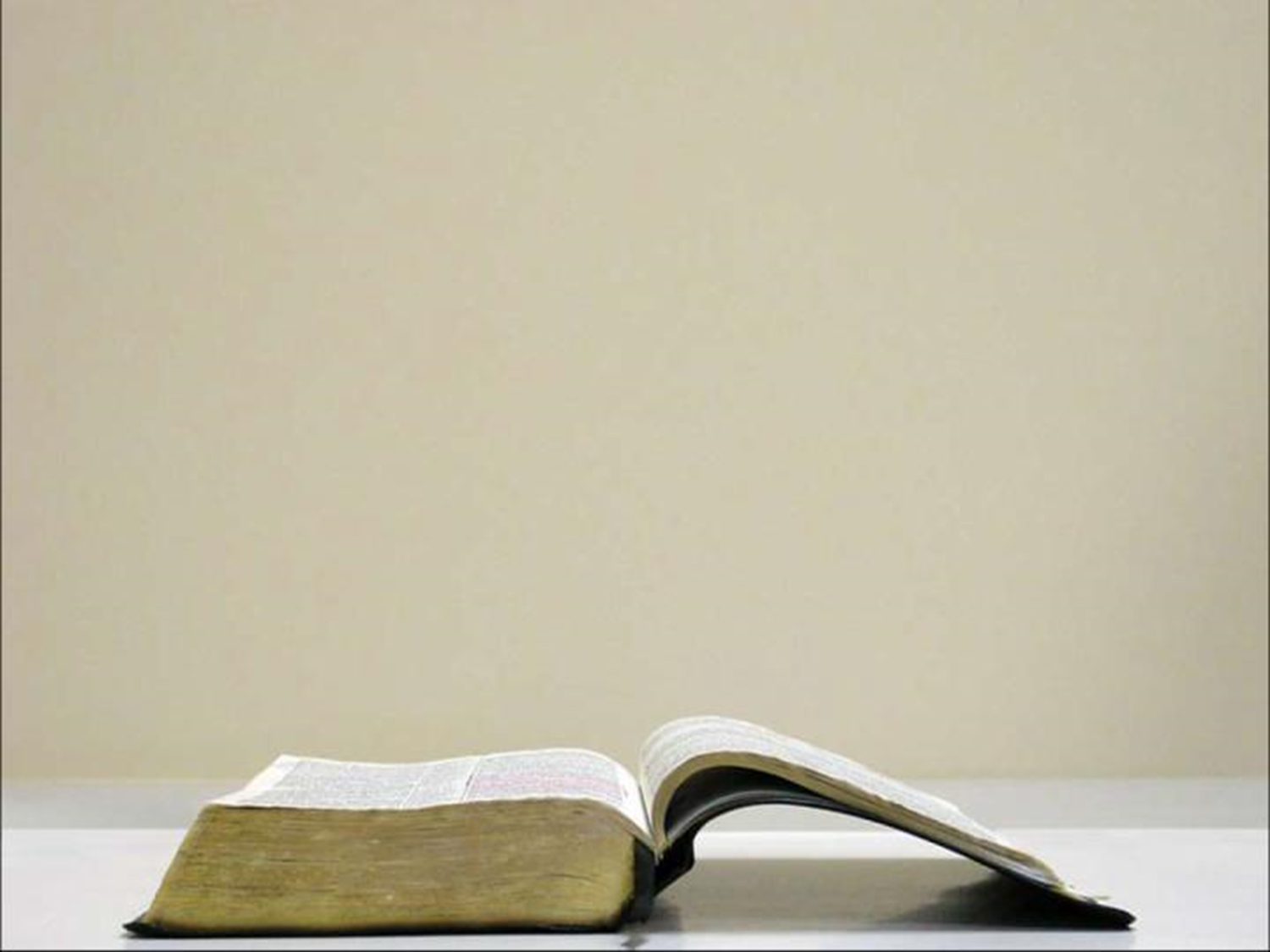 12 But these, like unreasoning animals, born as creatures of instinct to be captured and killed, reviling where they have no knowledge, will in the destruction of those creatures also be destroyed, 13 suffering wrong as the wages of doing wrong. They count it a pleasure to revel in the daytime. They are stains and blemishes, reveling in their deceptions, as they carouse with you, 14 having eyes full of adultery that never cease from sin, enticing unstable souls, having a heart trained in greed, accursed children; 15 forsaking the right way, they have gone astray, having followed the way of Balaam, the son of Beor, who loved the wages of unrighteousness; 16 but he received a rebuke for his own transgression, for a mute donkey, speaking with a voice of a man, restrained the madness of the prophet.”
Outline of Jude
Salutation – vv. 1-2
Purpose Statement – vv. 3-4
Beware of Apostates– vv. 5-16
Previous Failures – vv. 5-7
Present Failures – vv. 8-16
The nature of error (8-10)
Defile the flesh – 8a
Reject authority – 8b
Revile angelic majesties – 8c
Outline adapted from Thomas Constable, Dr. Constable’s Expository Notes, Jude, (http://www.planobiblechapel.org/tcon/notes/html/nt/Jude/Jude.htm)
…Revile angelic majesties
Bauckham, Richard, J. World Biblical Commentary: Jude, 2 Peter. Vol. 50. 61 vols. Waco, Texas: Word Books, Publisher, 1983, 58-59.
…Revile angelic majesties
Bauckham, Richard, J. World Biblical Commentary: Jude, 2 Peter. Vol. 50. 61 vols. Waco, Texas: Word Books, Publisher, 1983, 58-59.
Jude 8-9
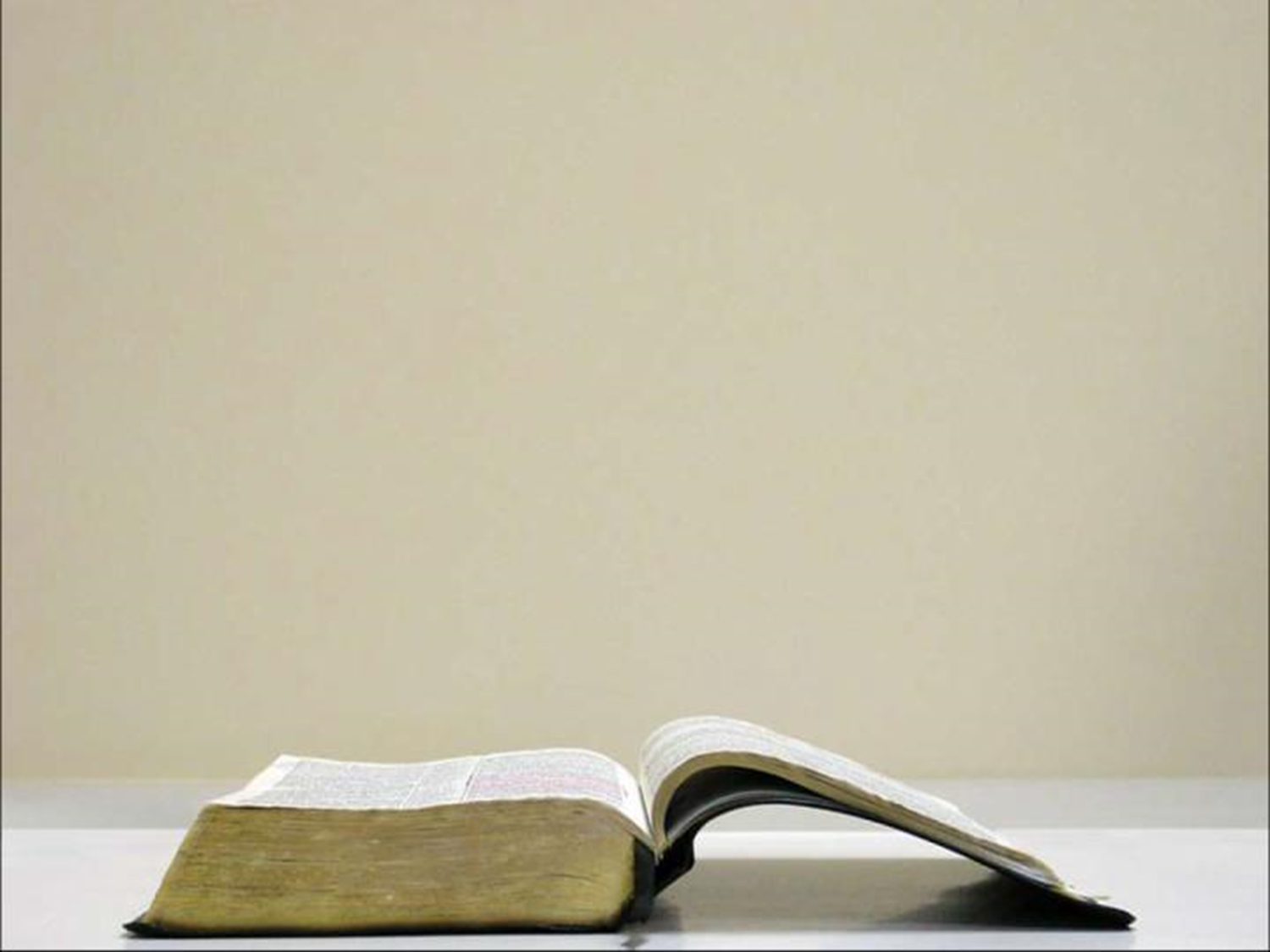 8      Yet in the same way these men, also by dreaming, defile the flesh, and reject authority, and revile angelic majesties.
 9      But Michael the archangel, when he disputed with the devil and argued about the body of Moses, did not dare pronounce against him a railing judgment, but said, “The Lord rebuke you!”
Jude 8-9
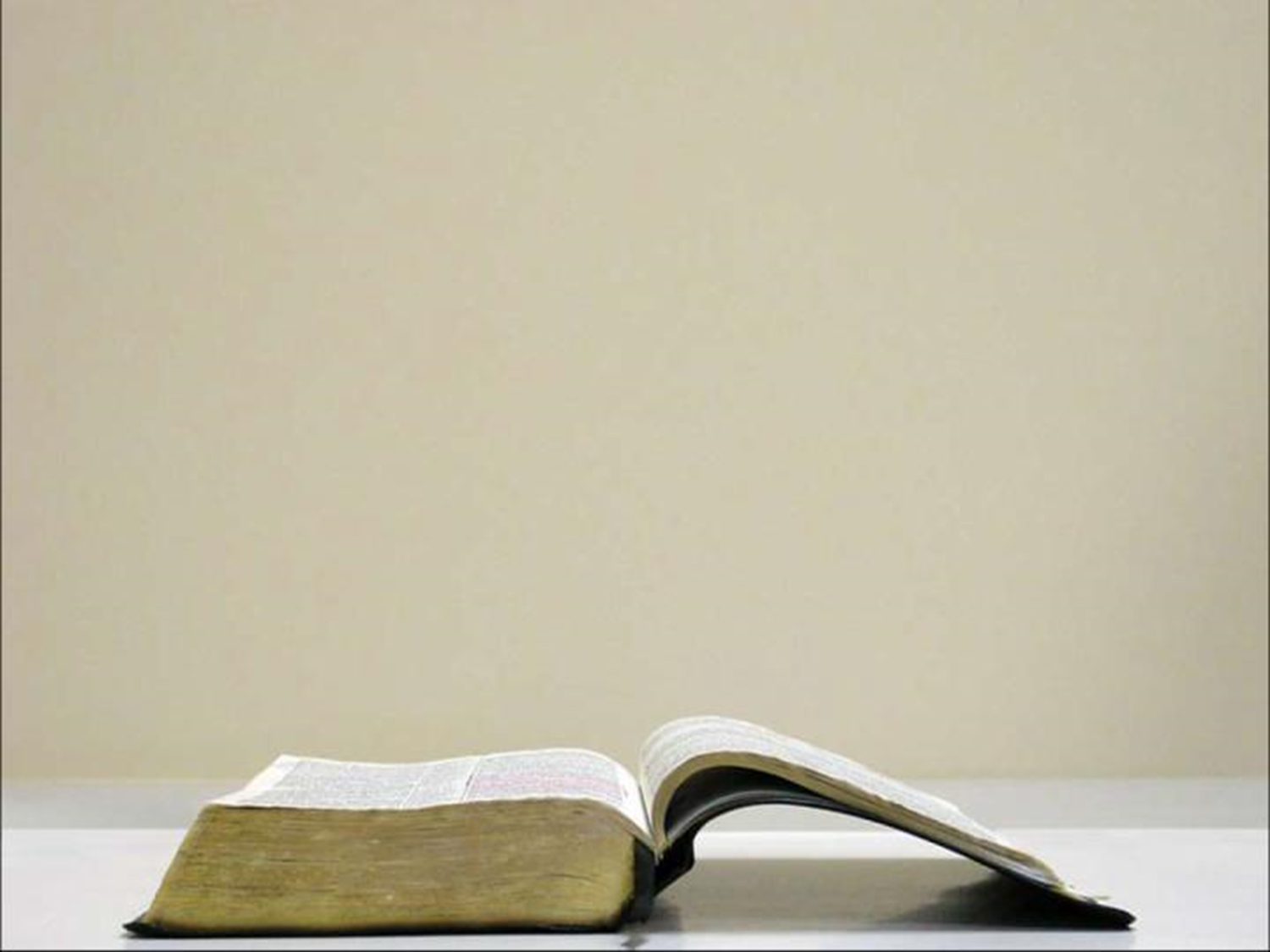 8      Yet in the same way these men, also by dreaming, defile the flesh, and reject authority, and revile angelic majesties.
 9      But Michael the archangel, when he disputed with the devil and argued about the body of Moses, did not dare pronounce against him a railing judgment, but said, “The Lord rebuke you!”
Outline of Jude
Salutation – vv. 1-2
Purpose Statement – vv. 3-4
Beware of Apostates– vv. 5-16
Previous Failures – vv. 5-7
Present Failures – vv. 8-16
The nature of error (8-10)
Defile the flesh – 8a
Reject authority – 8b
Revile angelic majesties – 8c
Outline adapted from Thomas Constable, Dr. Constable’s Expository Notes, Jude, (http://www.planobiblechapel.org/tcon/notes/html/nt/Jude/Jude.htm)
The book of Jude
Lessons in Present Day Apostasy